Static datasets aren't enough: 
Where deployed systems differ from research
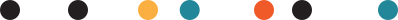 Bernease Herman

May 5, 2021
csv,conf,v6
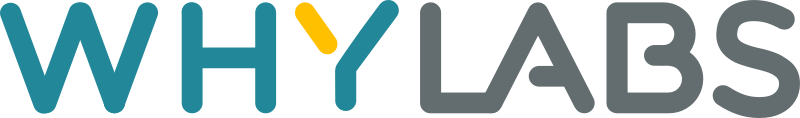 I hold financial interest in WhyLabs, this work does not represent the views or work conducted at the University of Washington.
[Speaker Notes: For this talk, I write as a data scientist at WhyLabs and not as a representative of the University of Washington, where I also]
My varied experiences have informed these views
Data scientist at
The AI Observability company. We created and maintain whylogs, an open-source data logging library that uses statistical profiling for an efficient logging solution that scales and works in real-time.
Research scientist at 
At University of Washington. Run academic hackweeks and summer Data Science for Social Good. Research on evaluation metrics and interpretability.
Prior, software engineer at                   , research at
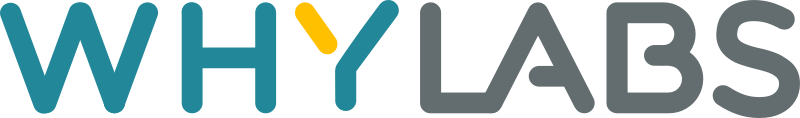 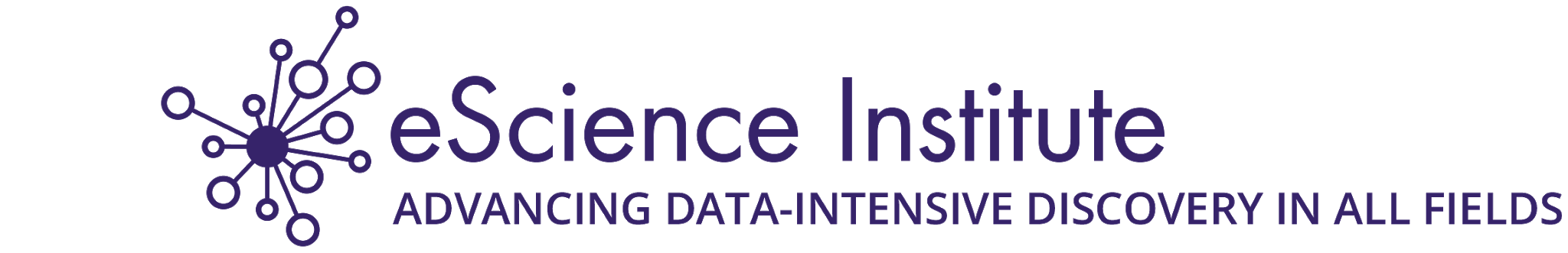 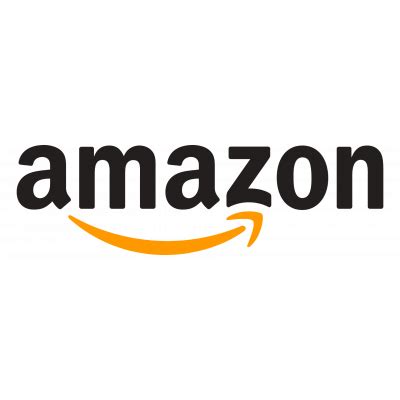 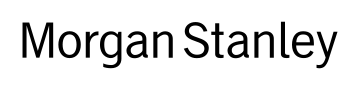 ‹#›
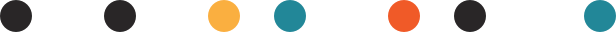 [Speaker Notes: At WhyLabs, where we build tools ___
At the eScience Institute at the UW, where a large part of our focus is on building open-source software 
At Amazon, where I worked as an engineer directly with operations researchers. We would work together to translate their writings, R code, and Excel code to more performant Scala code on the JVM.
Research at Morgan Stanley. At a sell-side investment bank, like MS, research means some where I began to build my understanding of how research and industry work directly together in one place.]
Many ML and data science resources use static datasets
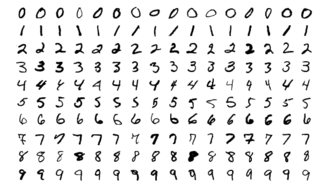 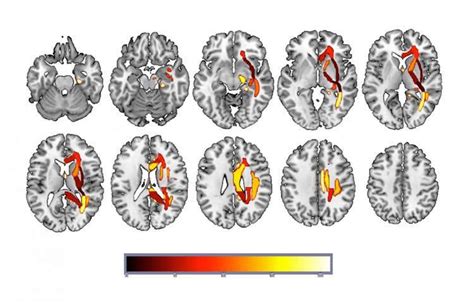 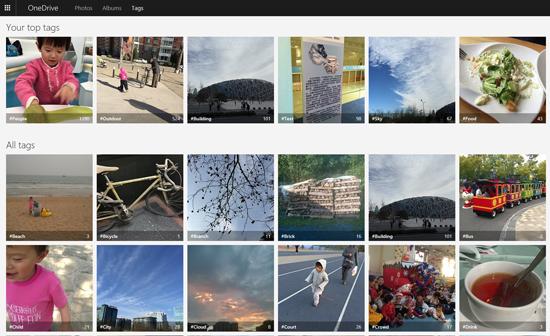 ‹#›
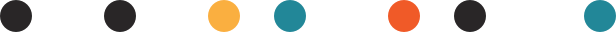 [Speaker Notes: https://external-content.duckduckgo.com/iu/?u=https%3A%2F%2Fmsdnshared.blob.core.windows.net%2Fmedia%2FTNBlogsFS%2Fprod.evol.blogs.technet.com%2FCommunityServer.Blogs.Components.WeblogFiles%2F00%2F00%2F00%2F90%2F35%2Fimagenet2-550.jpg&f=1&nofb=1

https://external-content.duckduckgo.com/iu/?u=https%3A%2F%2Ftse3.mm.bing.net%2Fth%3Fid%3DOIP.XOFtwi4EABhb11K_GXgR3QHaEu%26pid%3DApi&f=1]
But many realistic datasets and metrics change over time
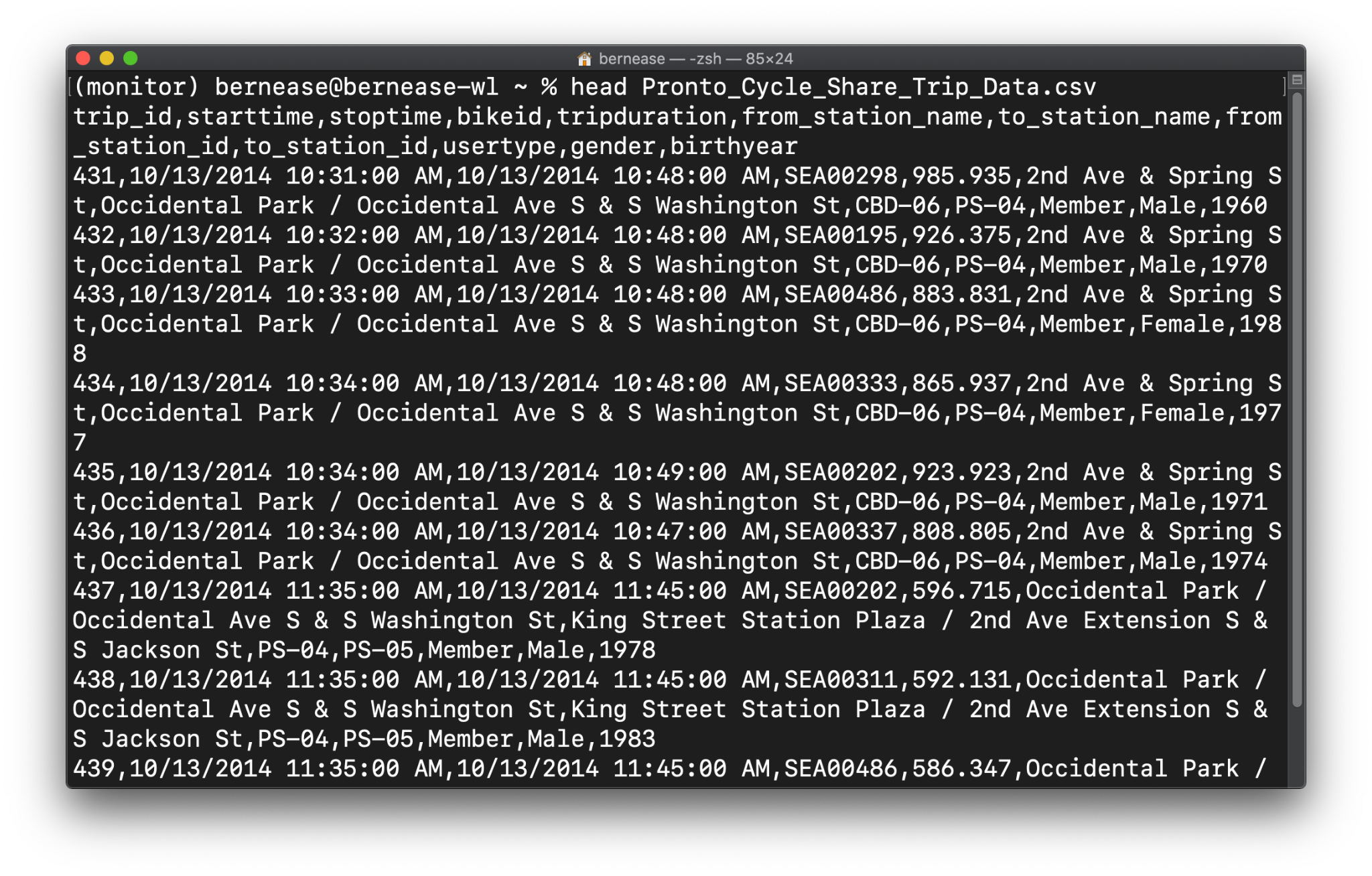 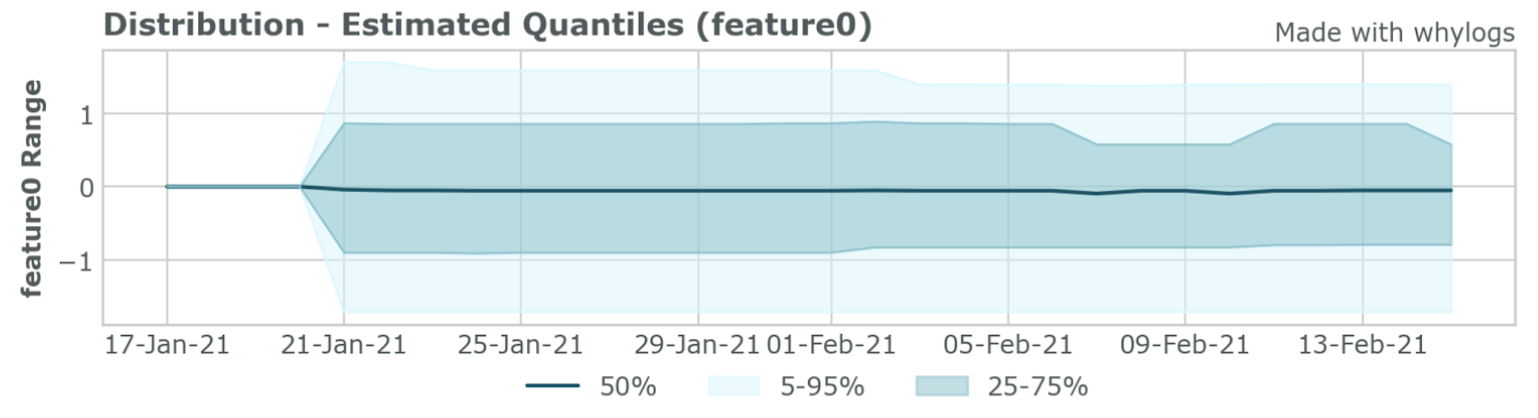 ‹#›
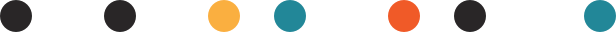 [Speaker Notes: http://ilikesqldata.com/wp-content/uploads/2019/04/azurecomcdn.azureedge.netd243dc01-3c83-42b4-822a-9-bda494d71d48a63053e36572c89da345ce2c049a.png]
In deployed systems, the static approach leads toperiodic dataset patches and model retrainings
Static training dataset
Updated Dataset
Experiments
Training
Evaluation
. . .
‹#›
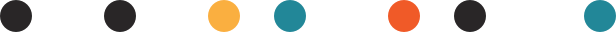 But we should be logging and storing our data in a dynamic way
Static training dataset
Mon
Tues
Wed
Thur
Fri
Experiments
Training
Evaluation
‹#›
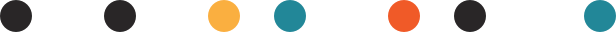 That’s why we’ve open-sourced our library, whylogs
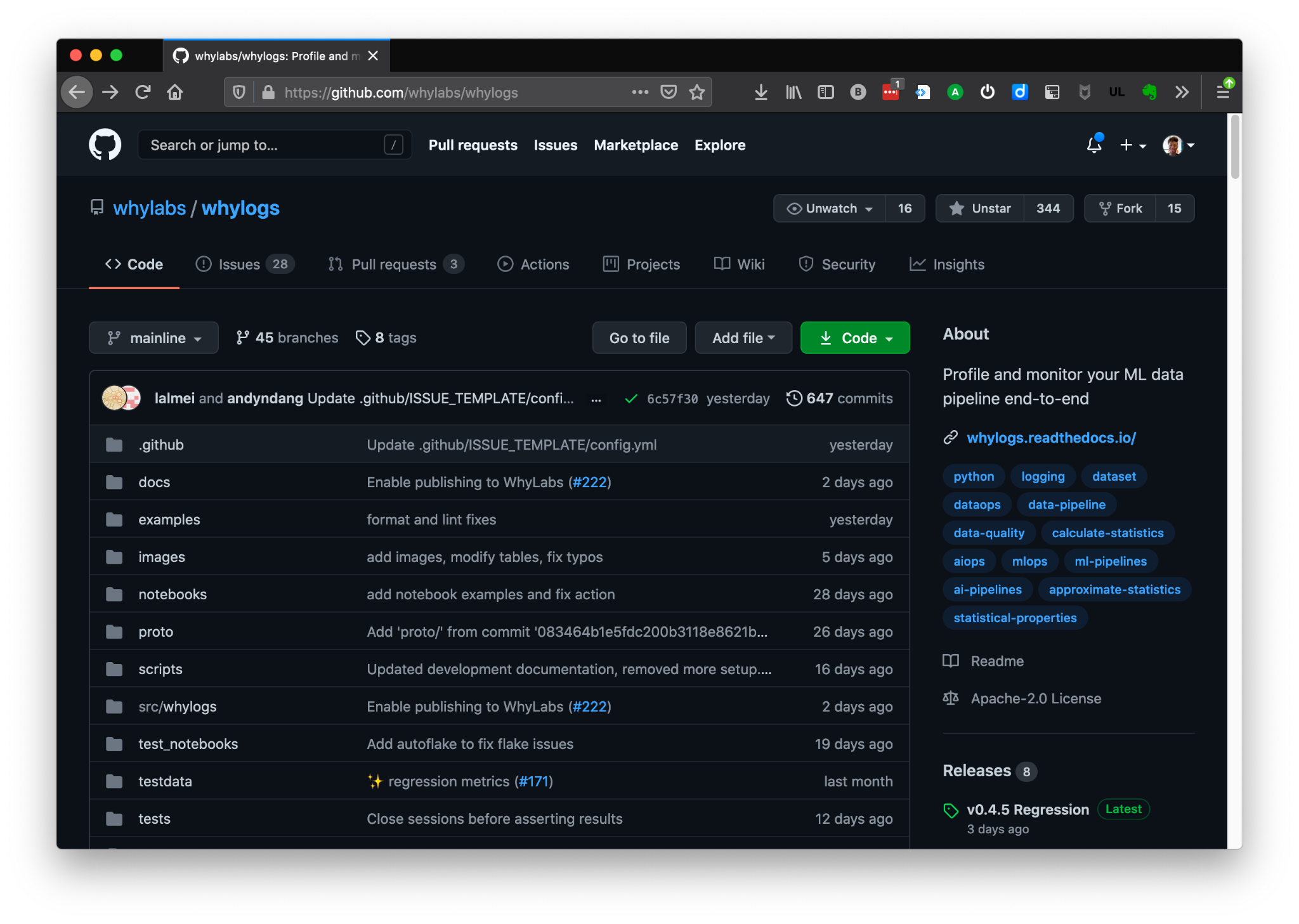 ‹#›
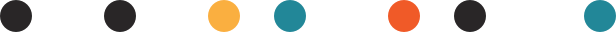 [Speaker Notes: http://ilikesqldata.com/wp-content/uploads/2019/04/azurecomcdn.azureedge.netd243dc01-3c83-42b4-822a-9-bda494d71d48a63053e36572c89da345ce2c049a.png]
Let’s start a conversation about time-batched data and other skills that are missing from data science learning pathways.
‹#›
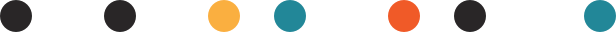 [Speaker Notes: https://external-content.duckduckgo.com/iu/?u=https%3A%2F%2Fmsdnshared.blob.core.windows.net%2Fmedia%2FTNBlogsFS%2Fprod.evol.blogs.technet.com%2FCommunityServer.Blogs.Components.WeblogFiles%2F00%2F00%2F00%2F90%2F35%2Fimagenet2-550.jpg&f=1&nofb=1

https://external-content.duckduckgo.com/iu/?u=https%3A%2F%2Ftse3.mm.bing.net%2Fth%3Fid%3DOIP.XOFtwi4EABhb11K_GXgR3QHaEu%26pid%3DApi&f=1]
No more ignoring the deployment stage of the pipeline in data science training and tools
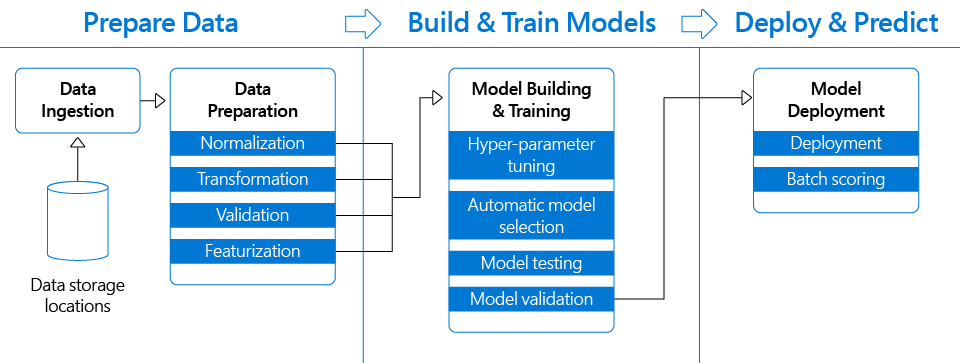 ‹#›
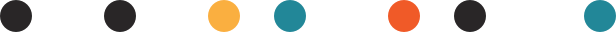 [Speaker Notes: https://external-content.duckduckgo.com/iu/?u=https%3A%2F%2Fmsdnshared.blob.core.windows.net%2Fmedia%2FTNBlogsFS%2Fprod.evol.blogs.technet.com%2FCommunityServer.Blogs.Components.WeblogFiles%2F00%2F00%2F00%2F90%2F35%2Fimagenet2-550.jpg&f=1&nofb=1

https://external-content.duckduckgo.com/iu/?u=https%3A%2F%2Ftse3.mm.bing.net%2Fth%3Fid%3DOIP.XOFtwi4EABhb11K_GXgR3QHaEu%26pid%3DApi&f=1]
No more doing model evaluation that doesn’t account for the timing and realities of data arrival
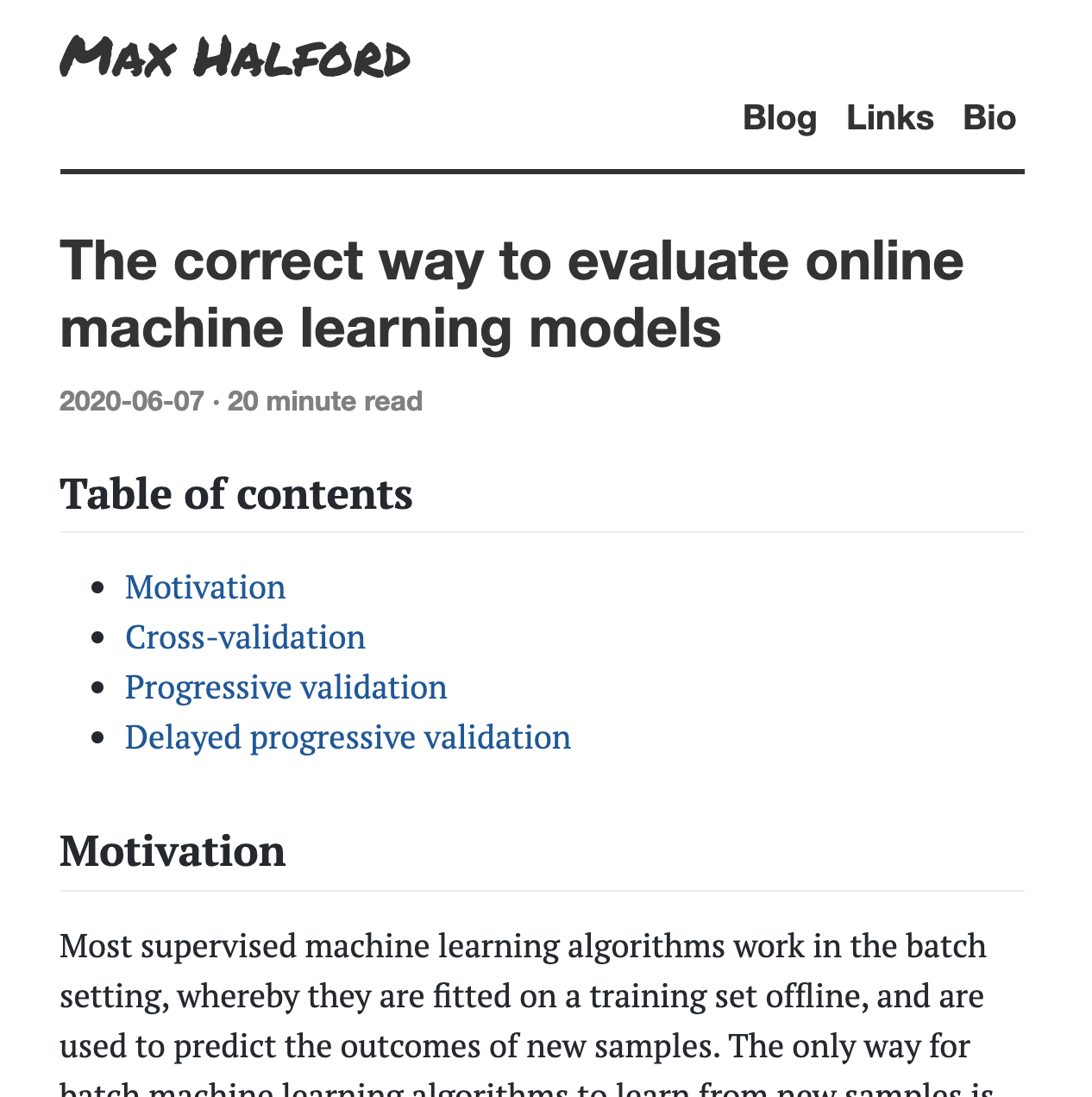 Progressive validation
& Delayed progressive validation
‹#›
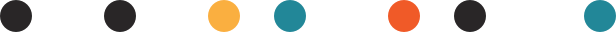 [Speaker Notes: https://external-content.duckduckgo.com/iu/?u=https%3A%2F%2Fmsdnshared.blob.core.windows.net%2Fmedia%2FTNBlogsFS%2Fprod.evol.blogs.technet.com%2FCommunityServer.Blogs.Components.WeblogFiles%2F00%2F00%2F00%2F90%2F35%2Fimagenet2-550.jpg&f=1&nofb=1

https://external-content.duckduckgo.com/iu/?u=https%3A%2F%2Ftse3.mm.bing.net%2Fth%3Fid%3DOIP.XOFtwi4EABhb11K_GXgR3QHaEu%26pid%3DApi&f=1]
All data scientists need skills on time-batched data
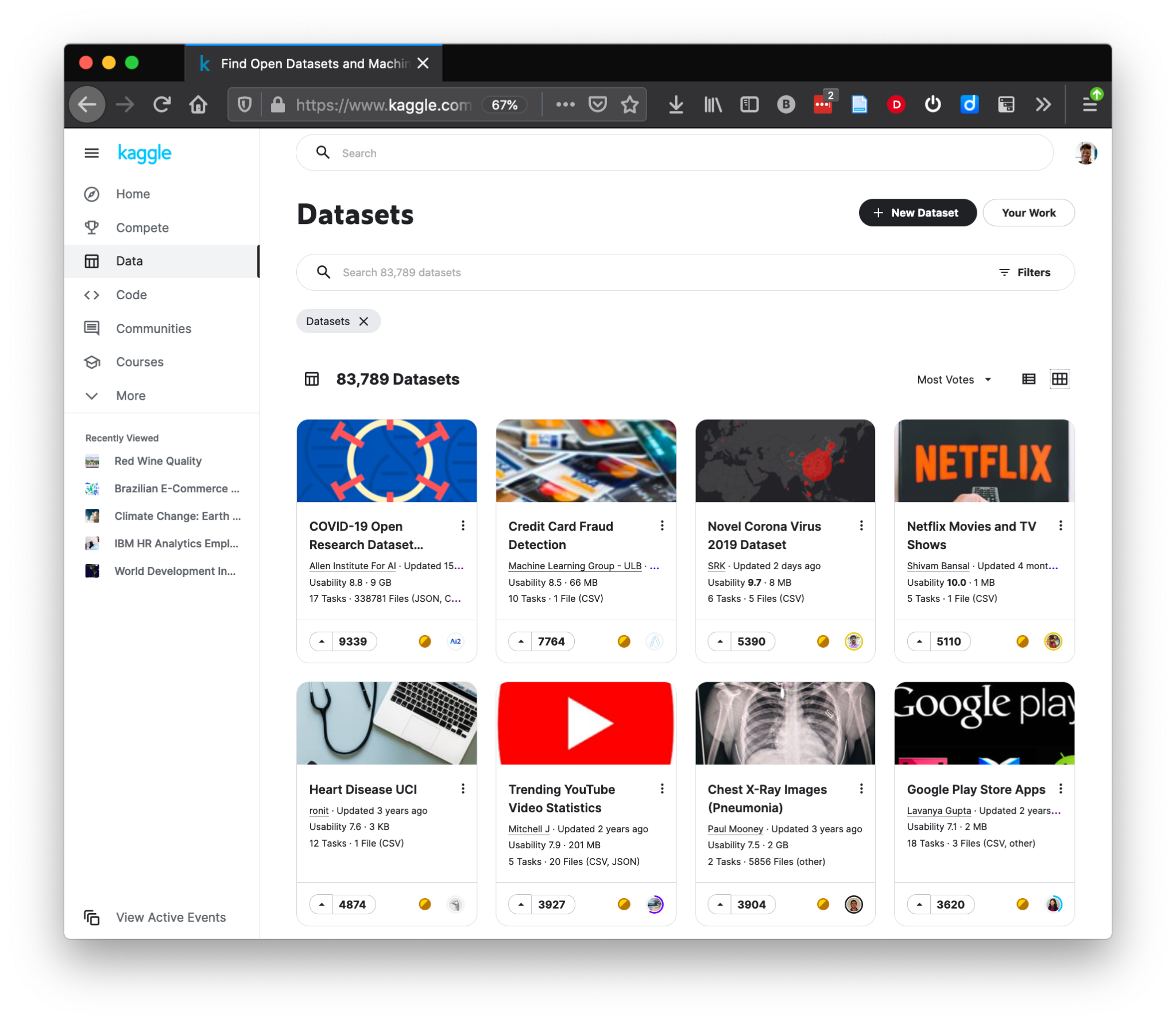 14 of 40 of the most voted Kaggle datasets include date or time index column.
(As of May 4, 2021)
‹#›
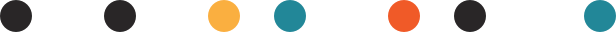 [Speaker Notes: https://external-content.duckduckgo.com/iu/?u=https%3A%2F%2Fmsdnshared.blob.core.windows.net%2Fmedia%2FTNBlogsFS%2Fprod.evol.blogs.technet.com%2FCommunityServer.Blogs.Components.WeblogFiles%2F00%2F00%2F00%2F90%2F35%2Fimagenet2-550.jpg&f=1&nofb=1

https://external-content.duckduckgo.com/iu/?u=https%3A%2F%2Ftse3.mm.bing.net%2Fth%3Fid%3DOIP.XOFtwi4EABhb11K_GXgR3QHaEu%26pid%3DApi&f=1]
All data scientists need skills on time-batched data
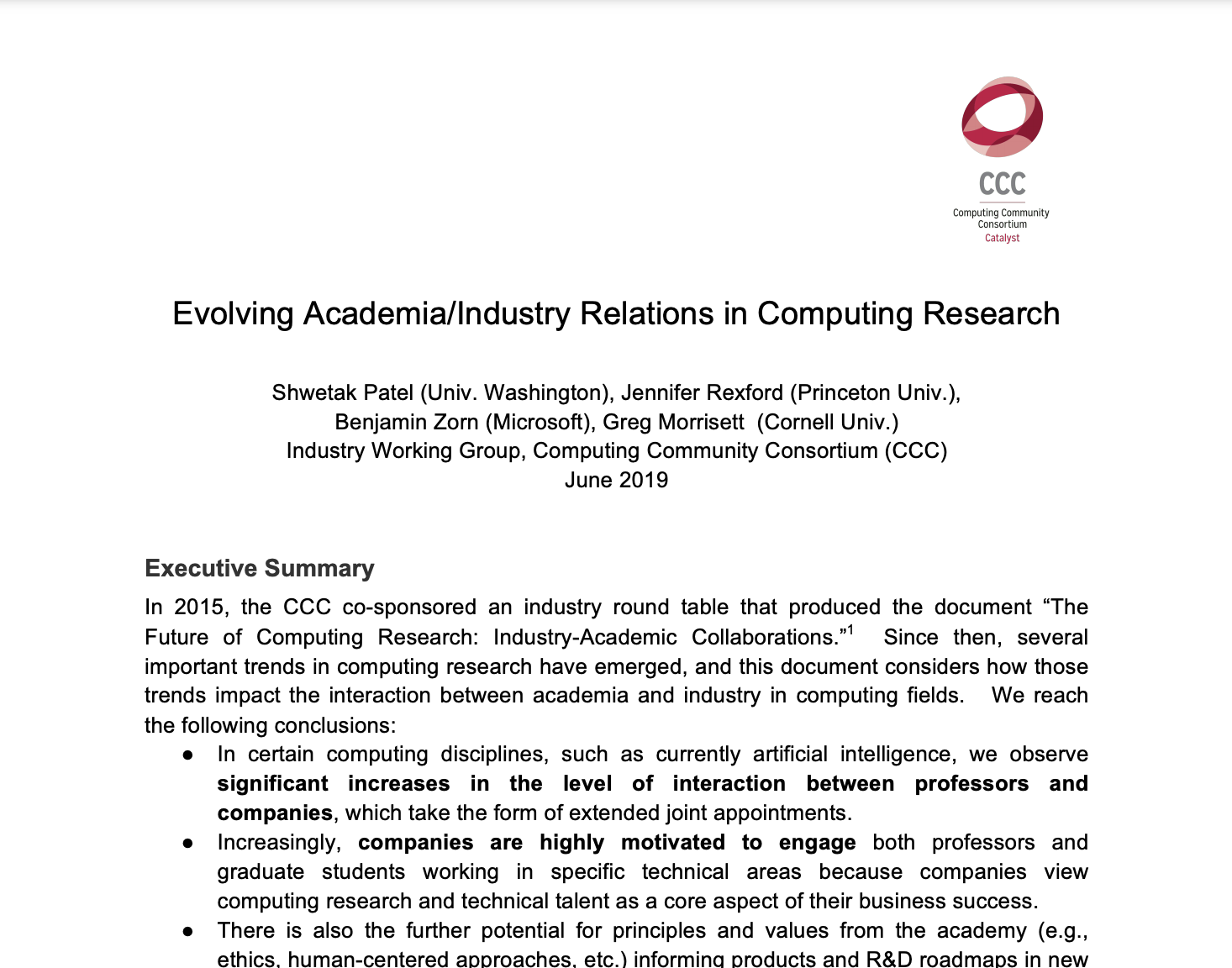 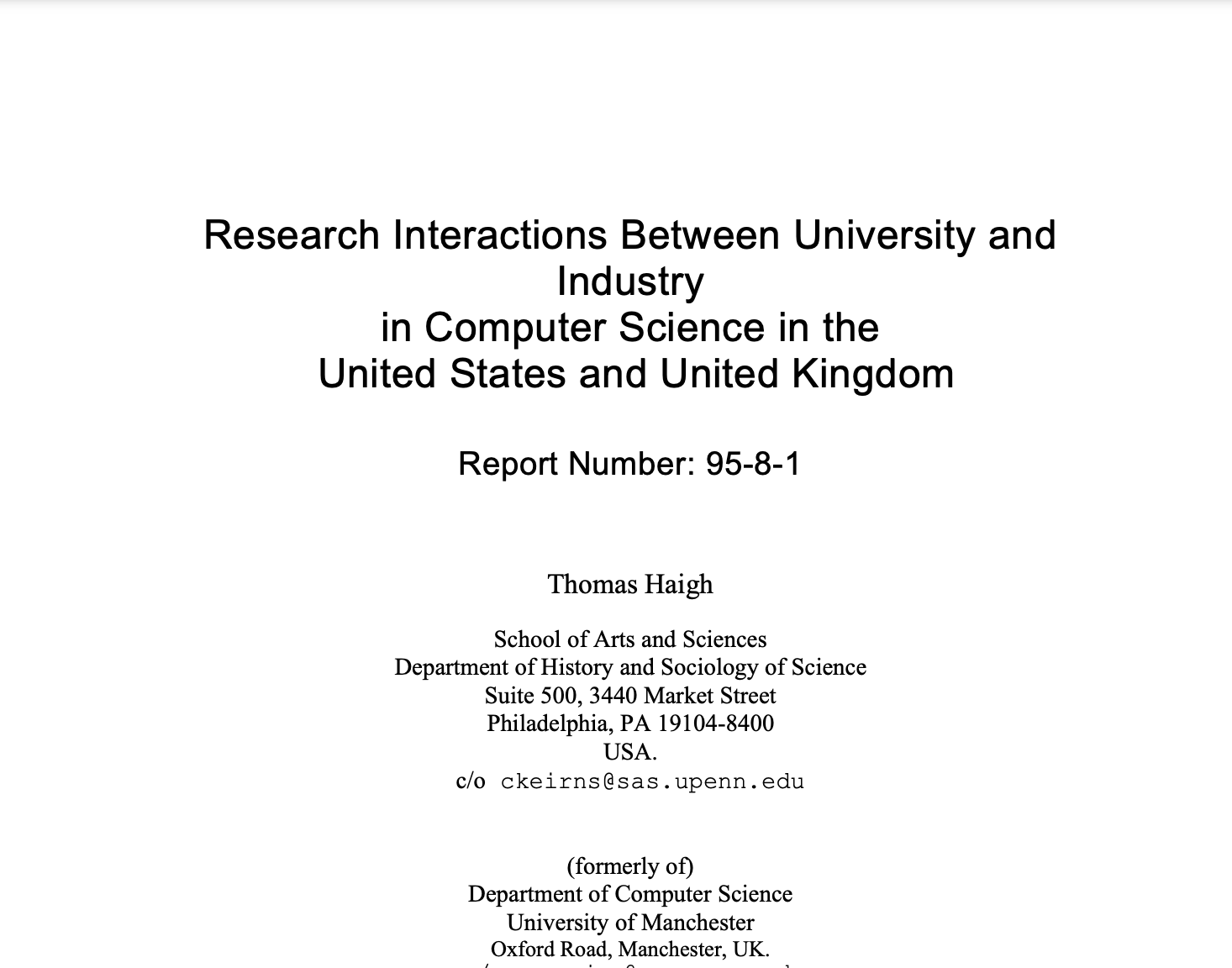 ‹#›
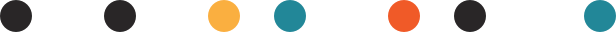 [Speaker Notes: https://external-content.duckduckgo.com/iu/?u=https%3A%2F%2Fmsdnshared.blob.core.windows.net%2Fmedia%2FTNBlogsFS%2Fprod.evol.blogs.technet.com%2FCommunityServer.Blogs.Components.WeblogFiles%2F00%2F00%2F00%2F90%2F35%2Fimagenet2-550.jpg&f=1&nofb=1

https://external-content.duckduckgo.com/iu/?u=https%3A%2F%2Ftse3.mm.bing.net%2Fth%3Fid%3DOIP.XOFtwi4EABhb11K_GXgR3QHaEu%26pid%3DApi&f=1]
The impact that industrial ML and data science has on the world
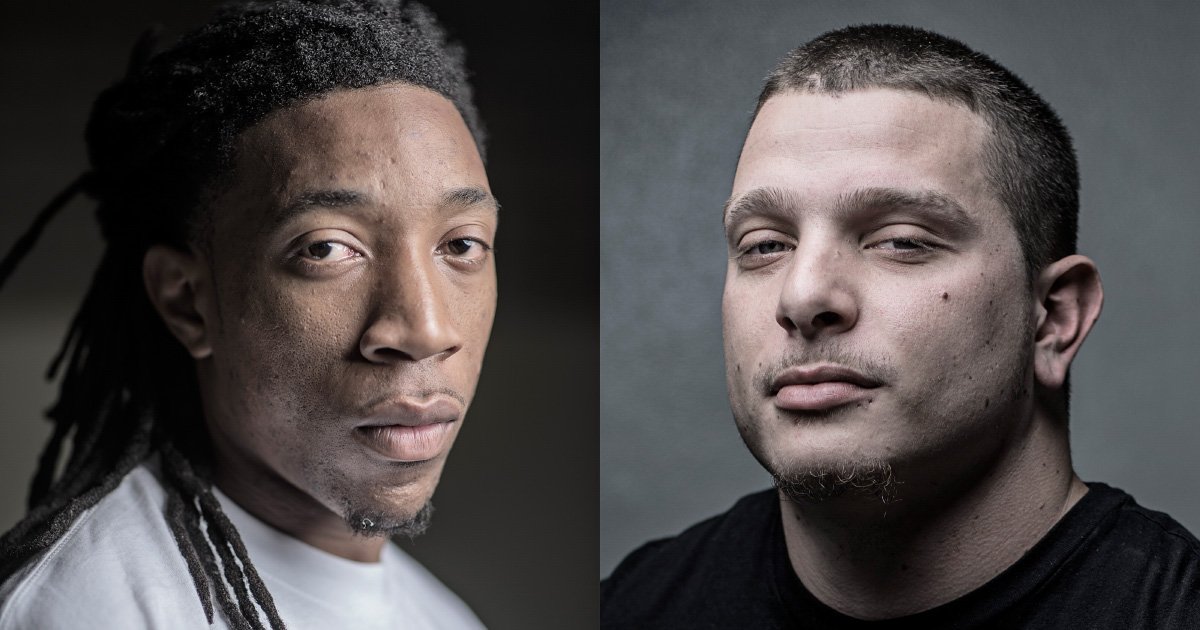 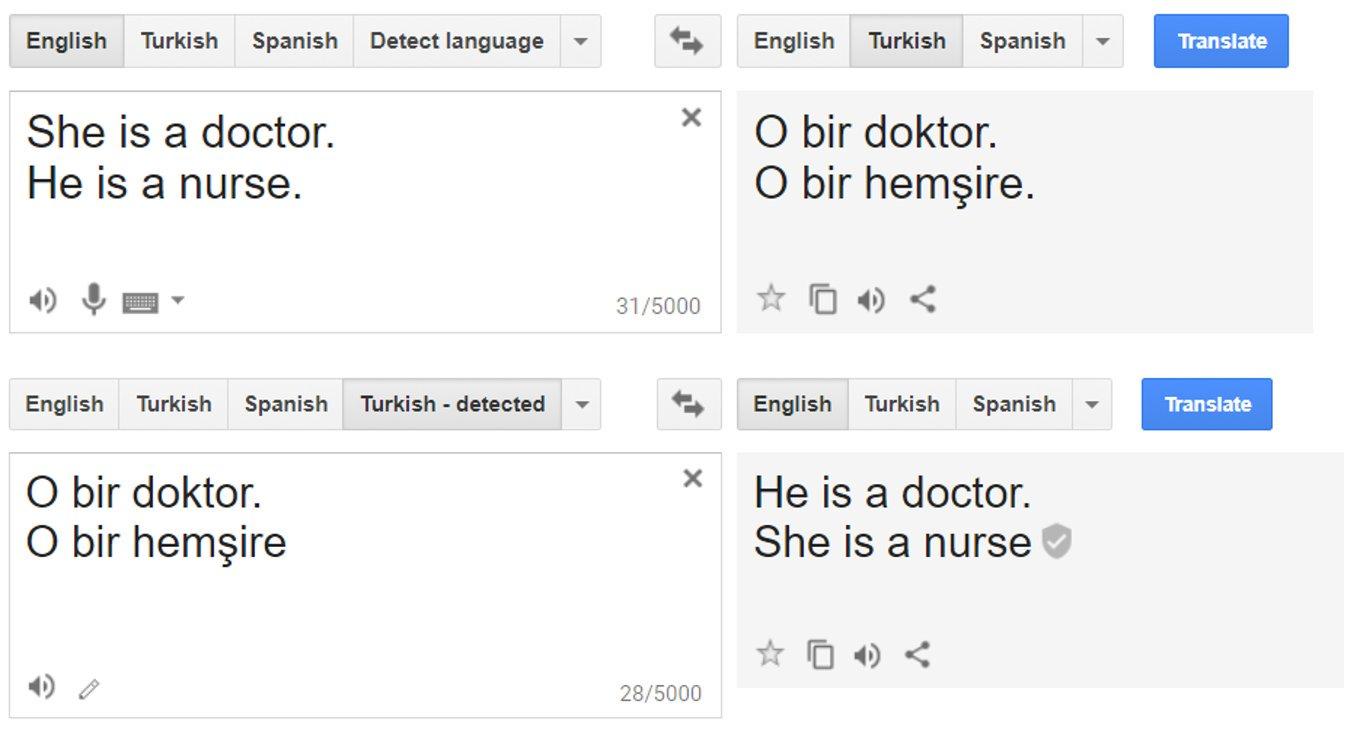 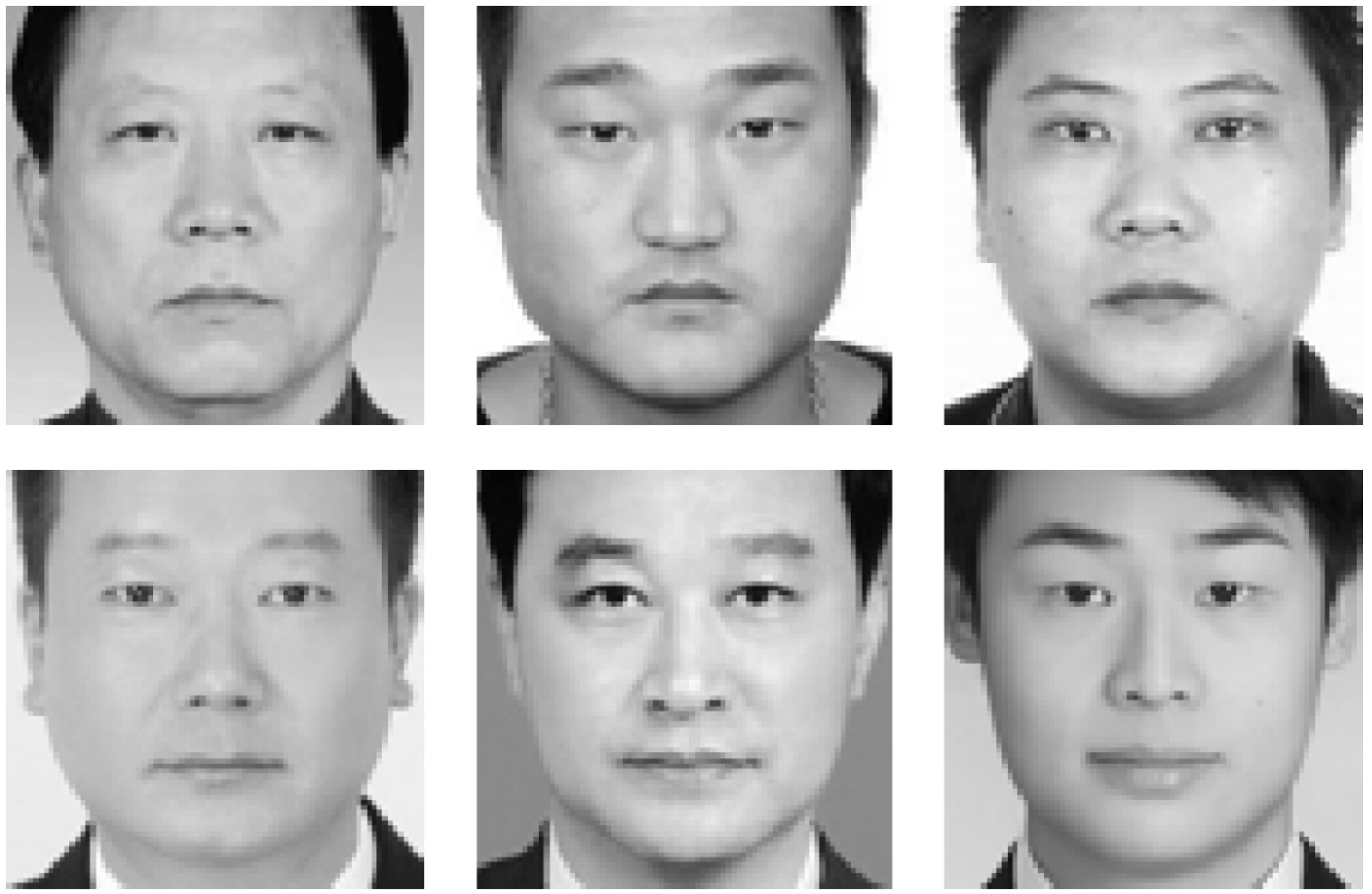 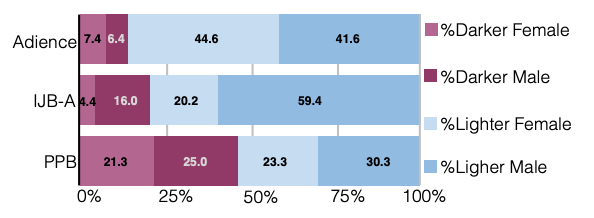 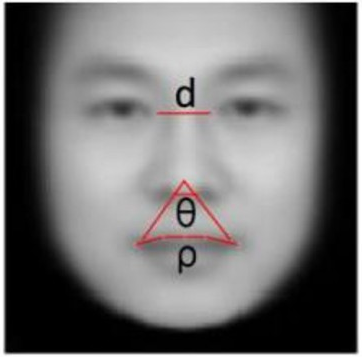 ‹#›
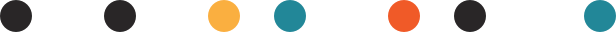 [Speaker Notes: https://external-content.duckduckgo.com/iu/?u=https%3A%2F%2Fmsdnshared.blob.core.windows.net%2Fmedia%2FTNBlogsFS%2Fprod.evol.blogs.technet.com%2FCommunityServer.Blogs.Components.WeblogFiles%2F00%2F00%2F00%2F90%2F35%2Fimagenet2-550.jpg&f=1&nofb=1

https://external-content.duckduckgo.com/iu/?u=https%3A%2F%2Ftse3.mm.bing.net%2Fth%3Fid%3DOIP.XOFtwi4EABhb11K_GXgR3QHaEu%26pid%3DApi&f=1]
Logging your data with a few lines of code
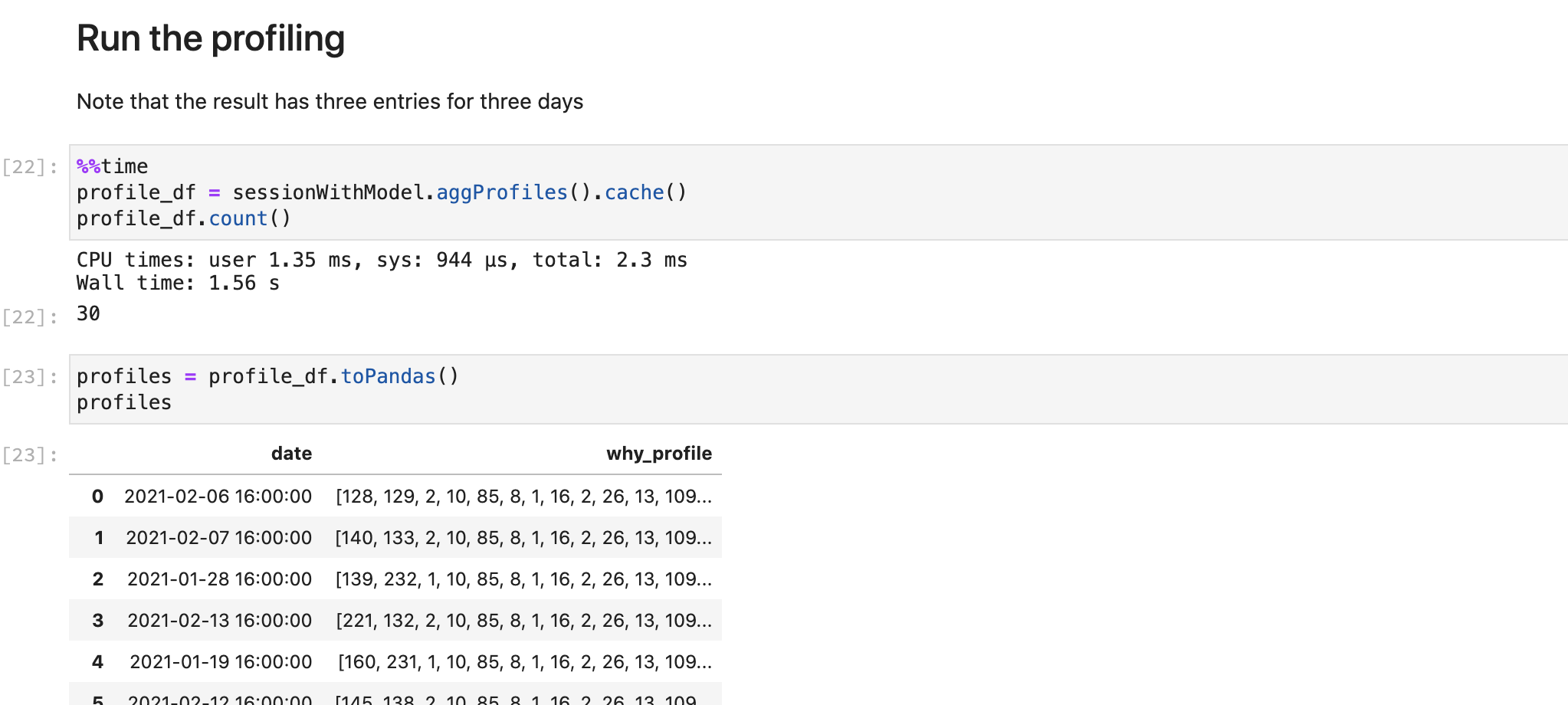 ‹#›
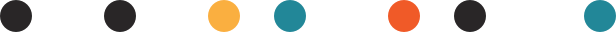 Explore trends in a few lines of code
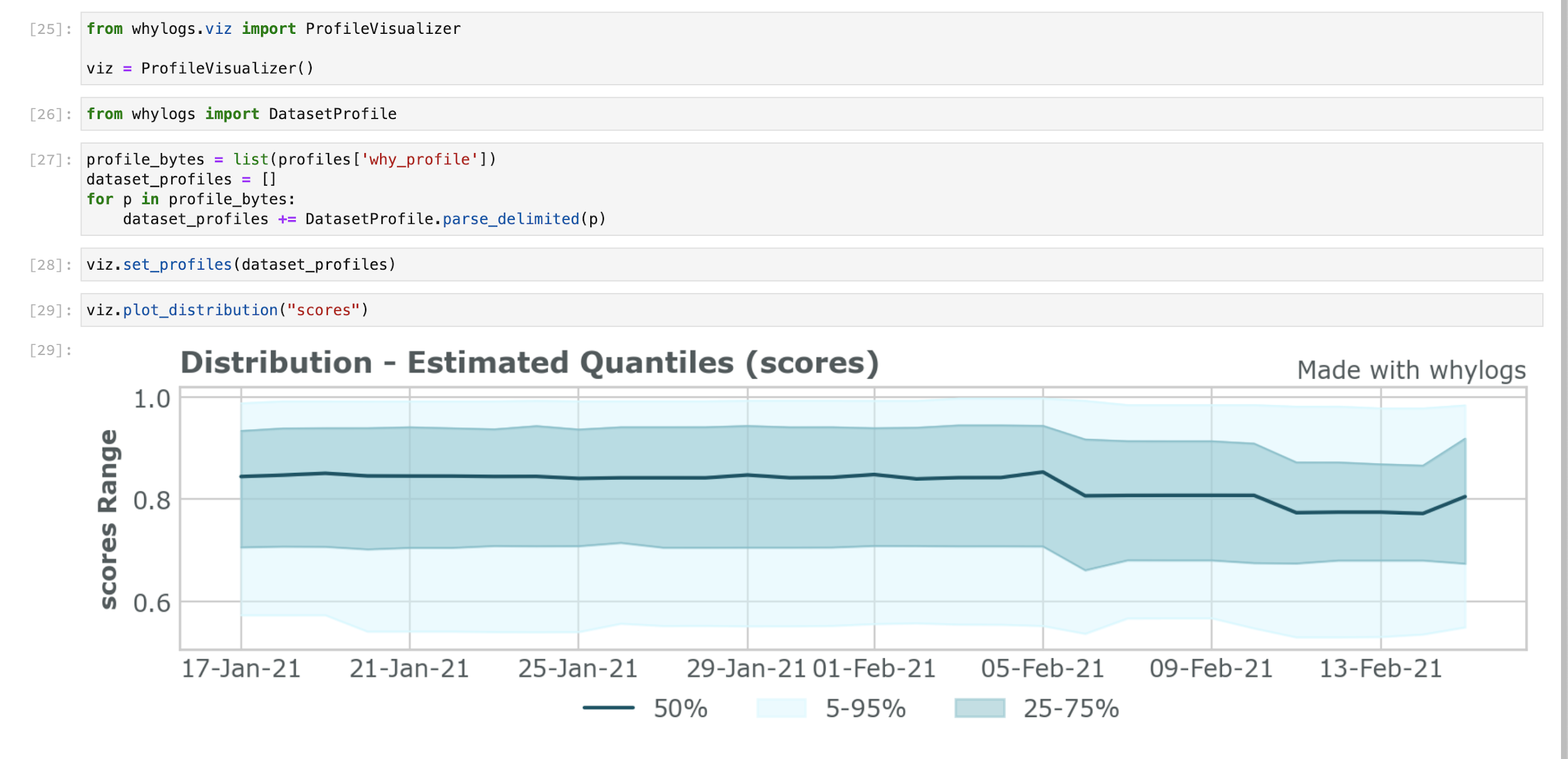 ‹#›
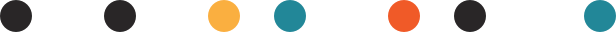 Approximate statistics that are storage, computation, and data analysis friendly
‹#›
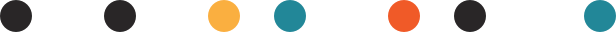 bit.ly/whylogs
bernease@whylabs.ai
@bernease
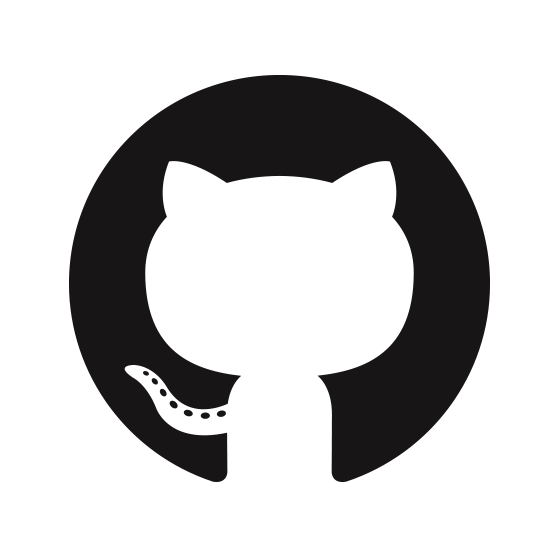 ‹#›
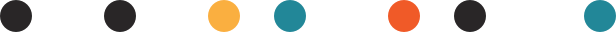